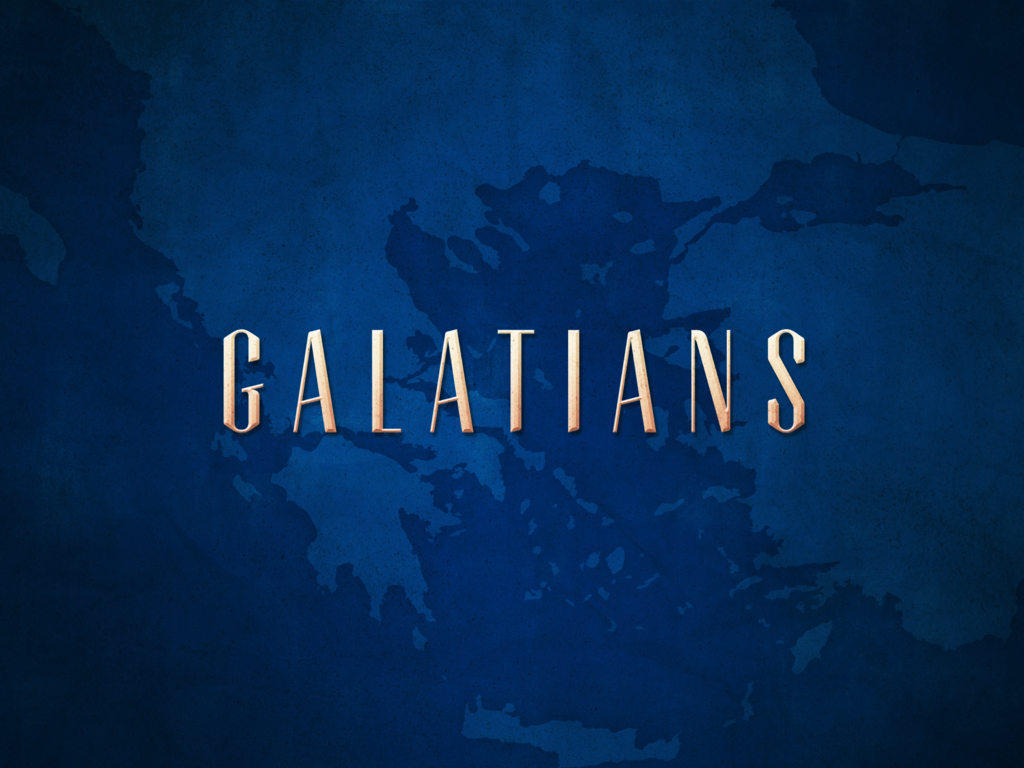 Chapter 2:11-21
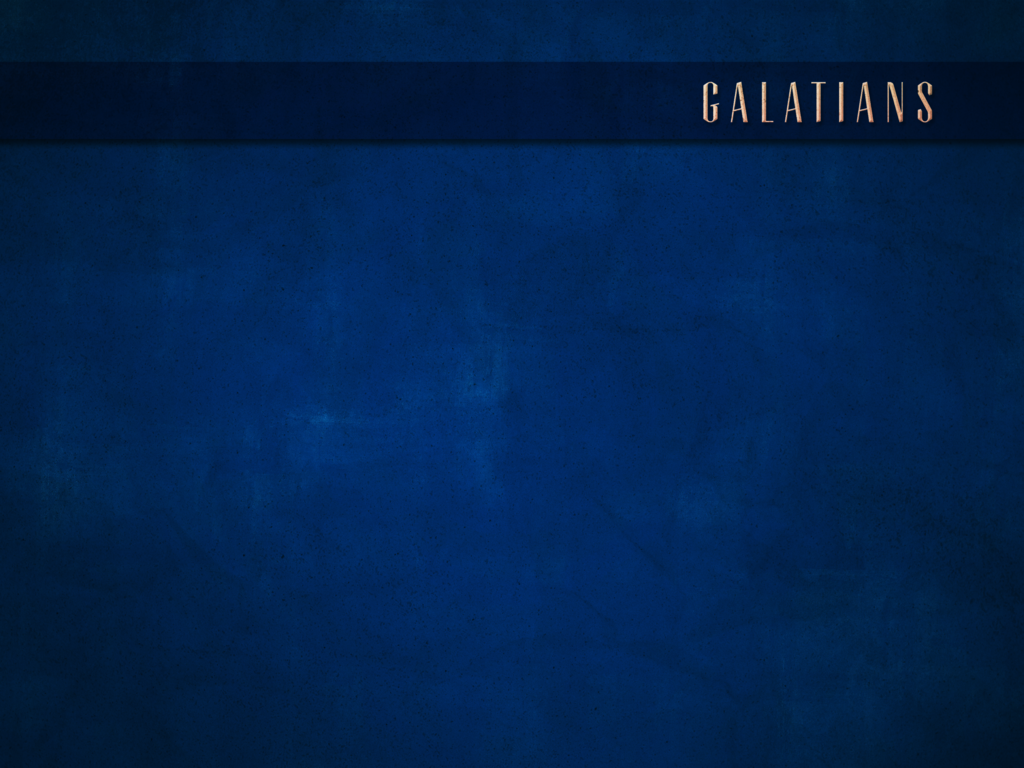 OUTLINE
Personal Portion: The Apostle of Liberty. Paul shows that he is an apostle equal in authority and knowledge to Peter, James, and John. Chapters 1-2. 

Doctrinal Portion: The Doctrine of Liberty. Paul shows that justification is by "faith working through love" instead of by "works of law." Chapters 3-4. 

Practical Portion: The Life of Liberty. Paul exhorts those "having begun in the Spirit" to "walk by the Spirit" and to bear "the fruit of the Spirit." Chapters 5-6.
R.C. Bell
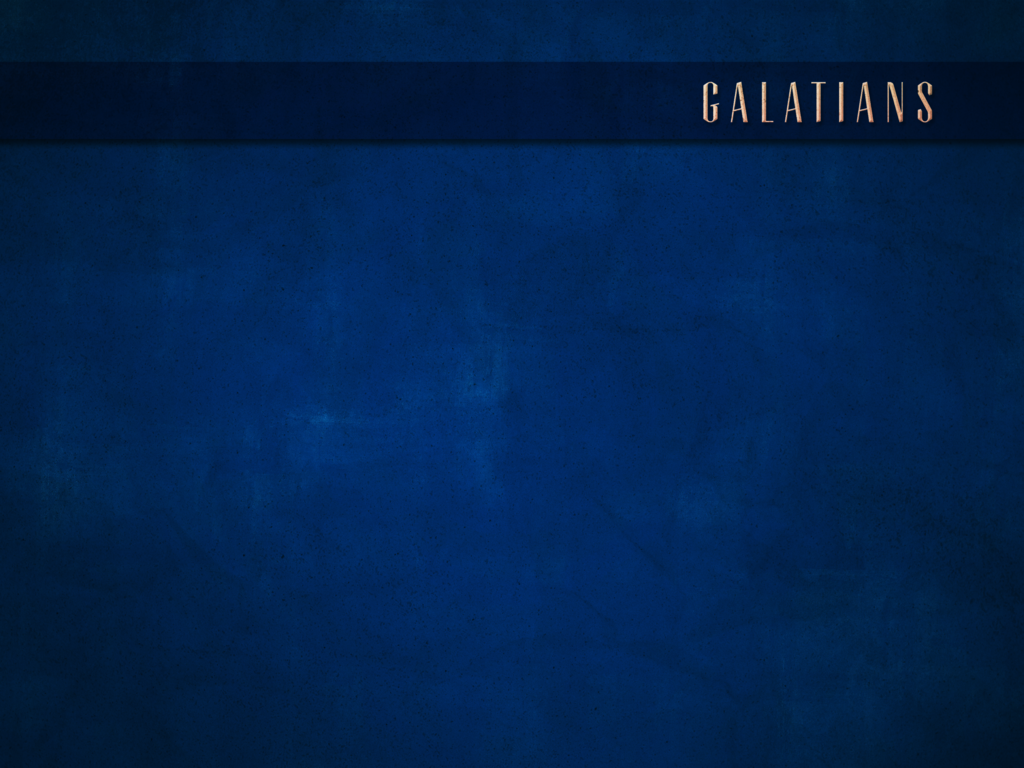 OUTLINE
AFFIRMATION 1:11-2:14

Paul’s Revelation Did Not Come From Man (1:11-24)

Paul’s Apostleship Had Been Received by the Other Apostles (2:1-10)

Paul Himself Rebuked Peter (2:11-14)
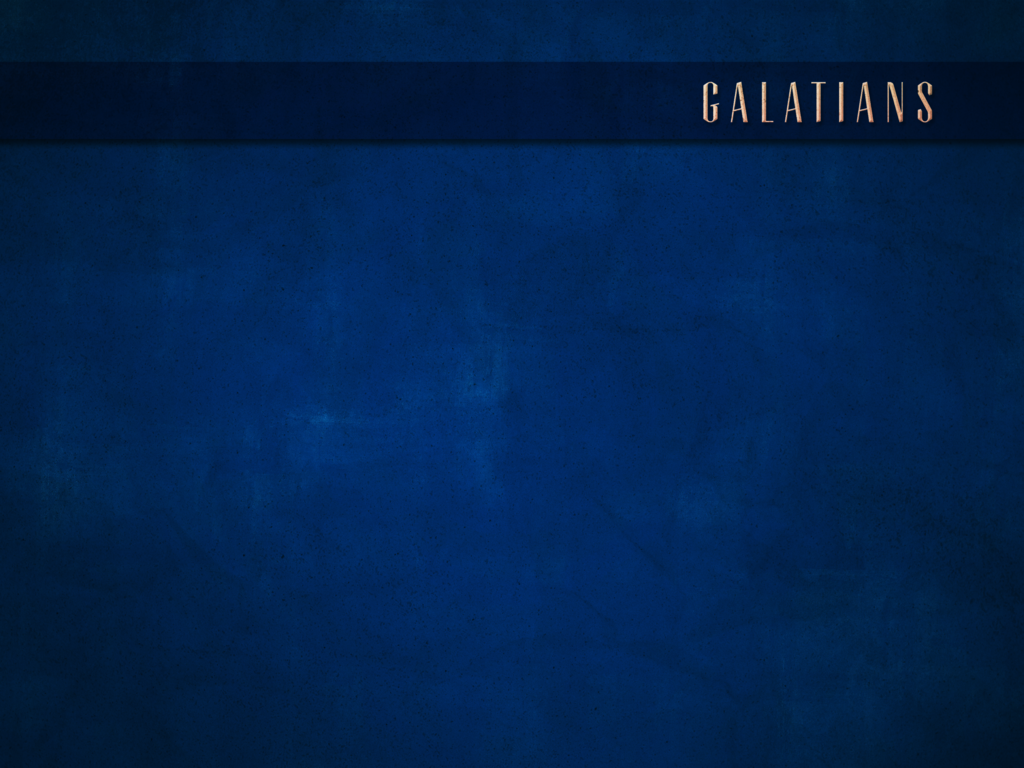 CHAPTER 2:11-14
11 But when Cephas came to Antioch, I opposed him to his face, because he stood condemned.12 For prior to the coming of certain men from James, he used to eat with the Gentiles; but when they came, he began to withdraw and hold himself aloof, fearing the party of the circumcision.13 And the rest of the Jews joined him in hypocrisy, with the result that even Barnabas was carried away by their hypocrisy.14 But when I saw that they were not straightforward about the truth of the gospel, I said to Cephas in the presence of all, “If you, being a Jew, live like the Gentiles and not like the Jews, how is it that you compel the Gentiles to live like Jews?
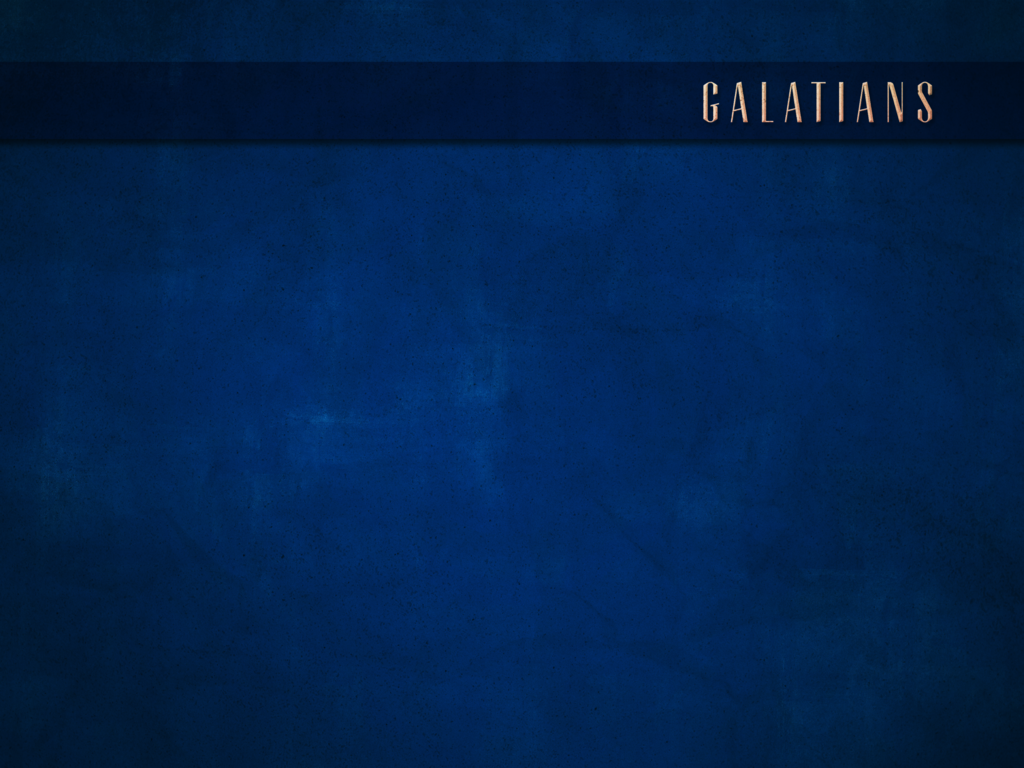 CHAPTER 2:11-14
11 But when Cephas came to Antioch, I opposed him to his face, because he stood condemned.12 For prior to the coming of certain men from James, he used to eat with the Gentiles; but when they came, he began to withdraw and hold himself aloof, fearing the party of the circumcision.13 And the rest of the Jews joined him in hypocrisy, with the result that even Barnabas was carried away by their hypocrisy.14 But when I saw that they were not straightforward about the truth of the gospel, I said to Cephas in the presence of all, “If you, being a Jew, live like the Gentiles and not like the Jews, how is it that you compel the Gentiles to live like Jews?
But even though we, or an angel from heaven, should preach to you a gospel contrary to that which we have preached to you, let him be accursed. 
Galatians 1:8
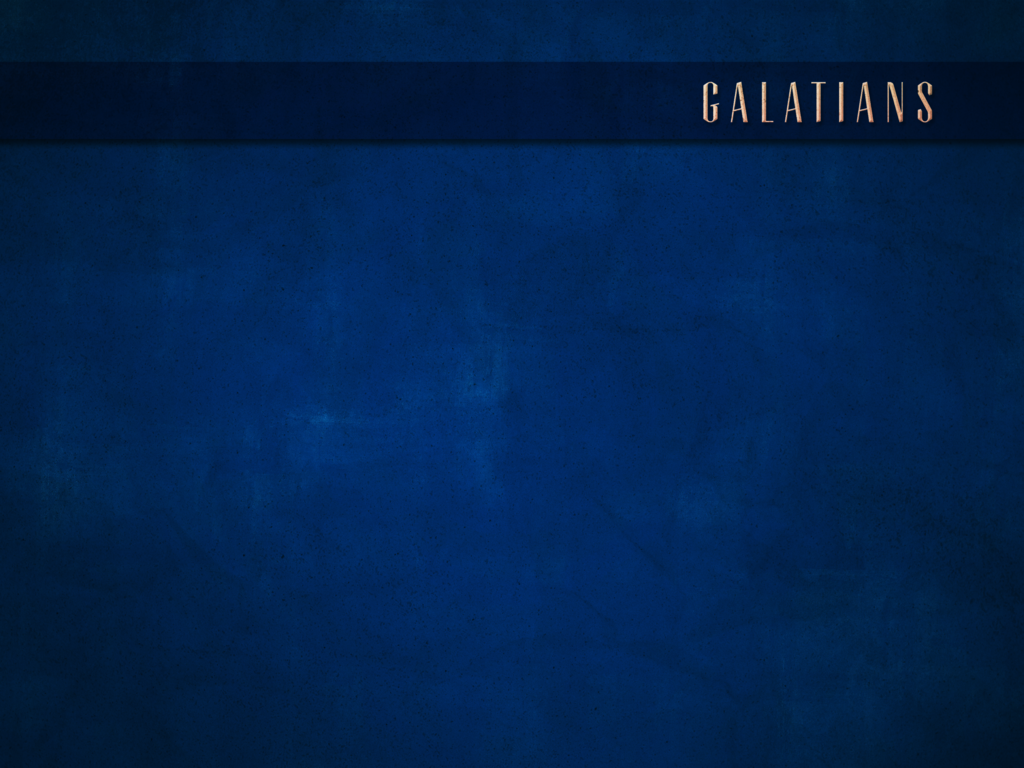 CHAPTER 2:11-14
11 But when Cephas came to Antioch, I opposed him to his face, because he stood condemned.12 For prior to the coming of certain men from James, he used to eat with the Gentiles; but when they came, he began to withdraw and hold himself aloof, fearing the party of the circumcision.13 And the rest of the Jews joined him in hypocrisy, with the result that even Barnabas was carried away by their hypocrisy.14 But when I saw that they were not straightforward about the truth of the gospel, I said to Cephas in the presence of all, “If you, being a Jew, live like the Gentiles and not like the Jews, how is it that you compel the Gentiles to live like Jews?
But we did not yield in subjection to them for even an ˚hour, so that the truth of the gospel might remain with you. 
Galatians 2:5
“straightforward”
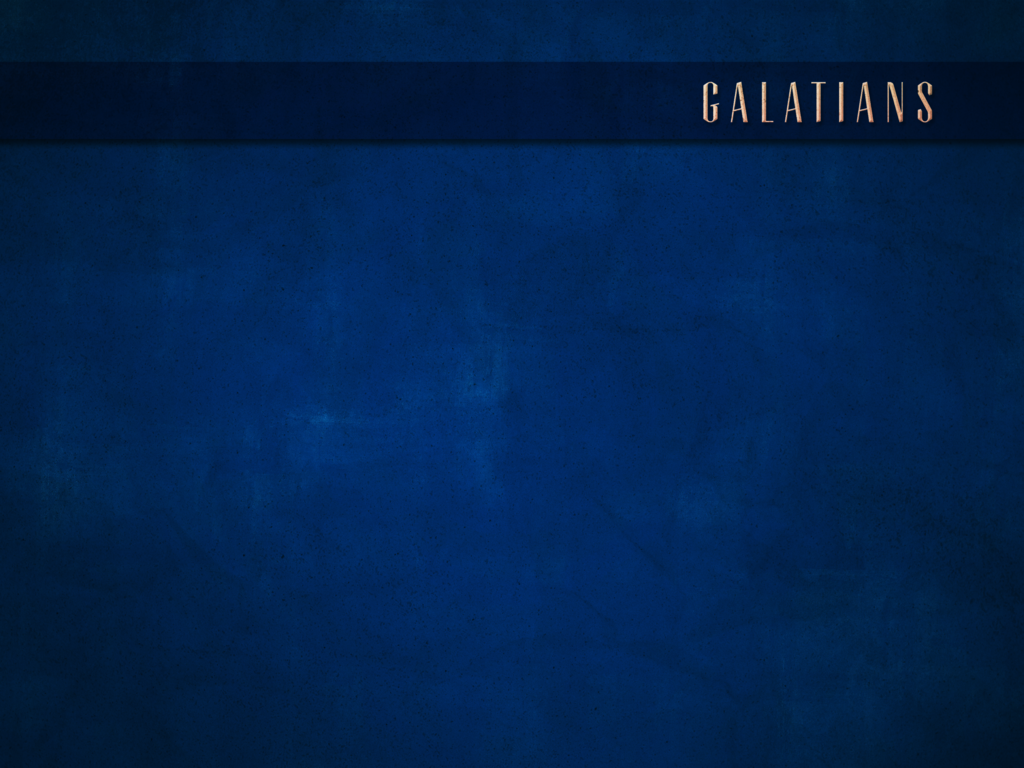 CHAPTER 2:11-14
11 But when Cephas came to Antioch, I opposed him to his face, because he stood condemned.12 For prior to the coming of certain men from James, he used to eat with the Gentiles; but when they came, he began to withdraw and hold himself aloof, fearing the party of the circumcision.13 And the rest of the Jews joined him in hypocrisy, with the result that even Barnabas was carried away by their hypocrisy.14 But when I saw that they were not straightforward about the truth of the gospel, I said to Cephas in the presence of all, “If you, being a Jew, live like the Gentiles and not like the Jews, how is it that you compel the Gentiles to live like Jews?
But when he saw many of the Pharisees and Sadducees coming for baptism, he said to them, “You brood of vipers, who warned you to flee from the wrath to come? “Therefore bring forth fruit in keeping with repentance; and do not suppose that you can say to yourselves, ‘We have Abraham for our father’; for I say to you, that God is able from these stones to raise up children to Abraham.” 

Matthew 3:7-9
Do not receive an accusation against an elder except on the basis of two or three witnesses. Those who continue in sin, rebuke in the presence of all, so that the rest also may be fearful of sinning. 
1 Timothy 5:19-20
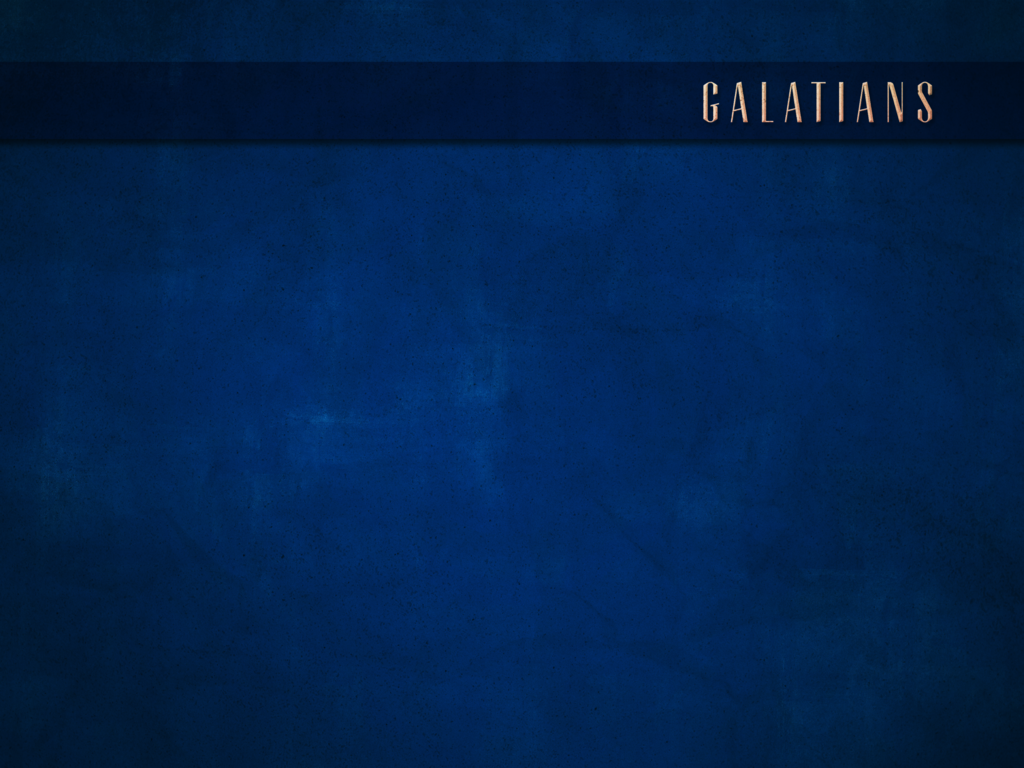 CHAPTER 2:15-21
15 “We are Jews by nature, and not sinners from among the Gentiles;16 nevertheless knowing that a man is not justified by the works of the Law but through faith in Christ Jesus, even we have believed in Christ Jesus, that we may be justified by faith in Christ, and not by the works of the Law; since by the works of the Law shall no flesh be justified.17 “But if, while seeking to be justified in Christ, we ourselves have also been found sinners, is Christ then a minister of sin? May it never be!18 “For if I rebuild what I have once destroyed, I prove myself to be a transgressor.19 “For through the Law I died to the Law, that I might live to God.20 “I have been crucified with Christ; and it is no longer I who live, but Christ lives in me; and the life which I now live in the flesh I live by faith in the Son of God, who loved me, and delivered Himself up for me.21 “I do not nullify the grace of God; for if righteousness comes through the Law, then Christ died needlessly.”
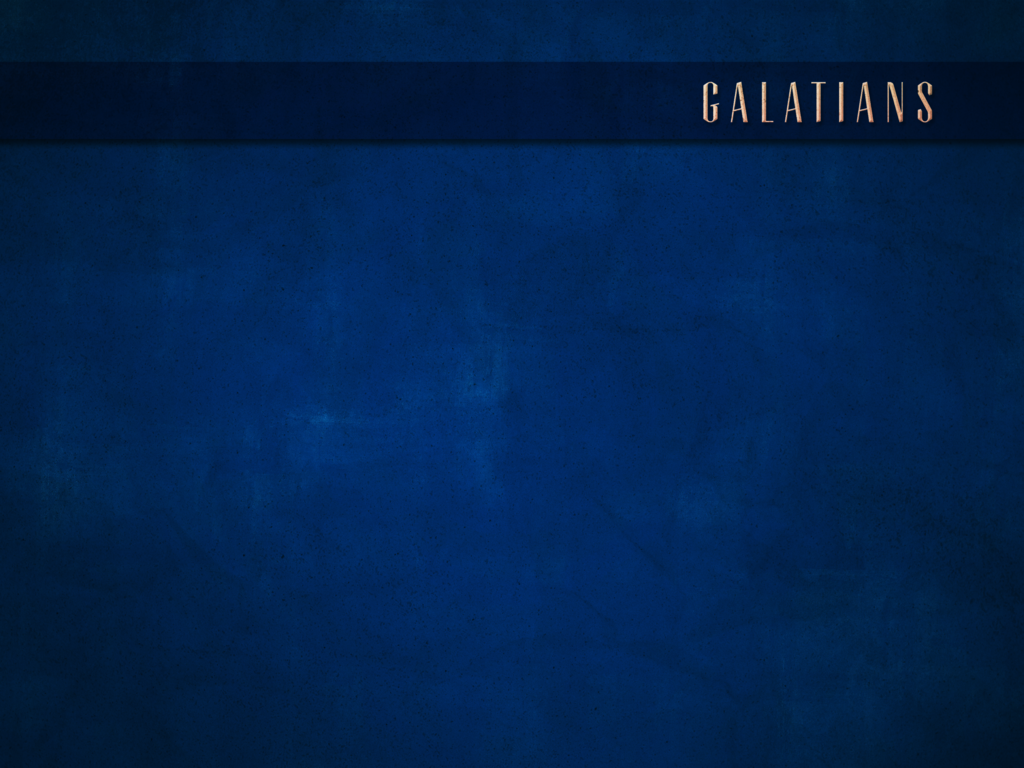 CHAPTER 2:15-21
Four Principles Stated in Galatians 2:15-21

Justification is through faith in Christ, not by the works of the Law.

Seeking to be justified by the Law only results in sin.

We live by faith in Christ Jesus, not by the works of the Law.

If justification comes through the Law, then Christ died needlessly.
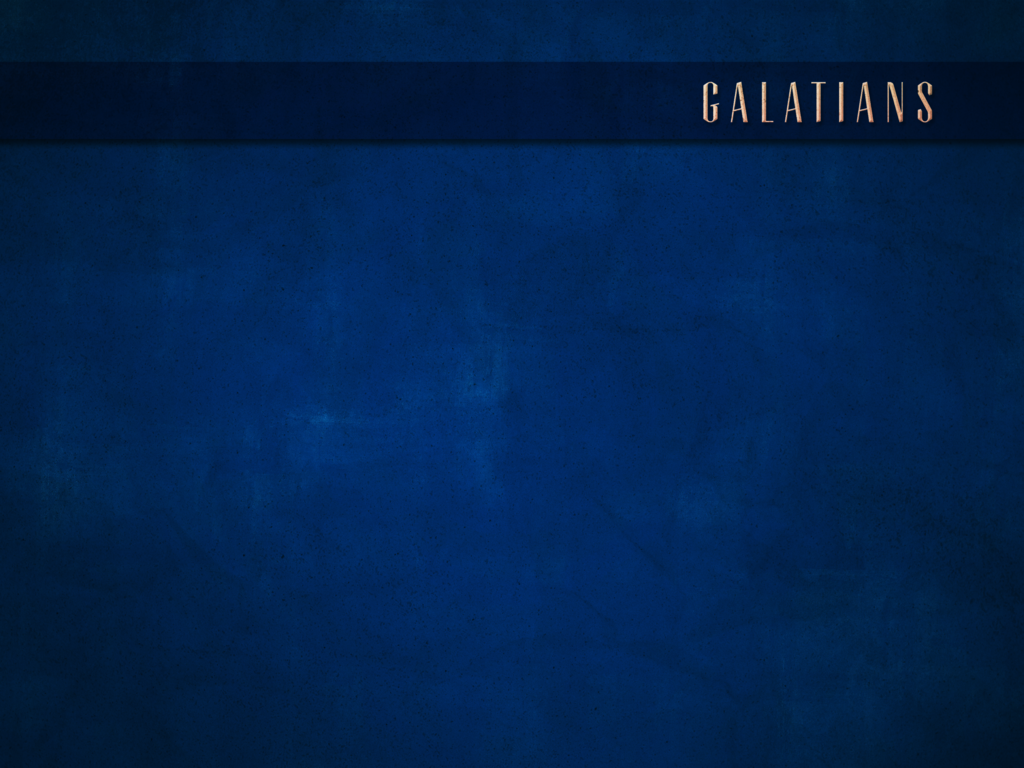 CHAPTER 2:15-21
15 “We are Jews by nature, and not sinners from among the Gentiles;16 nevertheless knowing that a man is not justified by the works of the Law but through faith in Christ Jesus, even we have believed in Christ Jesus, that we may be justified by faith in Christ, and not by the works of the Law; since by the works of the Law shall no flesh be justified.17 “But if, while seeking to be justified in Christ, we ourselves have also been found sinners, is Christ then a minister of sin? May it never be!18 “For if I rebuild what I have once destroyed, I prove myself to be a transgressor.19 “For through the Law I died to the Law, that I might live to God.20 “I have been crucified with Christ; and it is no longer I who live, but Christ lives in me; and the life which I now live in the flesh I live by faith in the Son of God, who loved me, and delivered Himself up for me.21 “I do not nullify the grace of God; for if righteousness comes through the Law, then Christ died needlessly.”
But if you bear the name “Jew,” and rely upon the Law, and boast in God, and know His will, and approve the things that are essential, being instructed out of the Law, and are confident that you yourself are a guide to the blind, a light to those who are in darkness, a corrector of the foolish, a teacher of the immature, having in the Law the embodiment of knowledge and of the truth, 

Romans 2:17-20
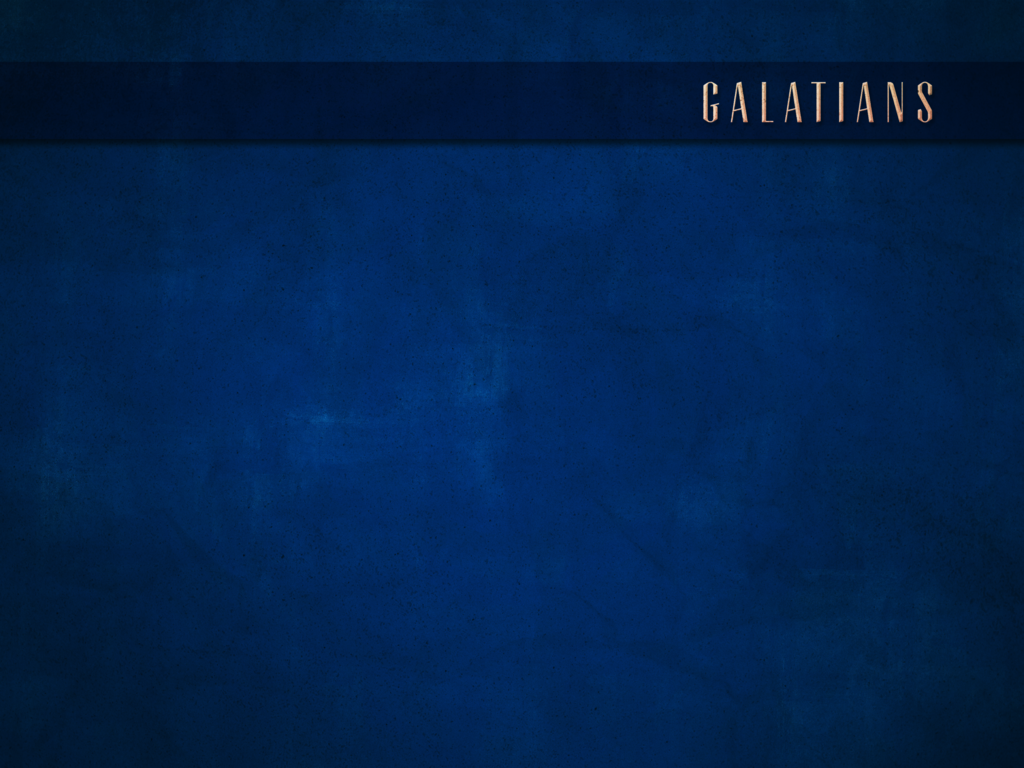 CHAPTER 2:15-21
15 “We are Jews by nature, and not sinners from among the Gentiles;16 nevertheless knowing that a man is not justified by the works of the Law but through faith in Christ Jesus, even we have believed in Christ Jesus, that we may be justified by faith in Christ, and not by the works of the Law; since by the works of the Law shall no flesh be justified.17 “But if, while seeking to be justified in Christ, we ourselves have also been found sinners, is Christ then a minister of sin? May it never be!18 “For if I rebuild what I have once destroyed, I prove myself to be a transgressor.19 “For through the Law I died to the Law, that I might live to God.20 “I have been crucified with Christ; and it is no longer I who live, but Christ lives in me; and the life which I now live in the flesh I live by faith in the Son of God, who loved me, and delivered Himself up for me.21 “I do not nullify the grace of God; for if righteousness comes through the Law, then Christ died needlessly.”
“Men of Israel, listen to these words: Jesus the Nazarene, a man attested to you by God with miracles and wonders and signs which God performed through Him in your midst, just as you yourselves know—this Man, delivered up by the predetermined plan and foreknowledge of God, you nailed to a cross by the hands of godless men and put Him to death.”
Acts 2:22-23
…because by the works of the Law no flesh will be justified in His sight; for through the Law comes the knowledge of sin. 
Romans 3:20
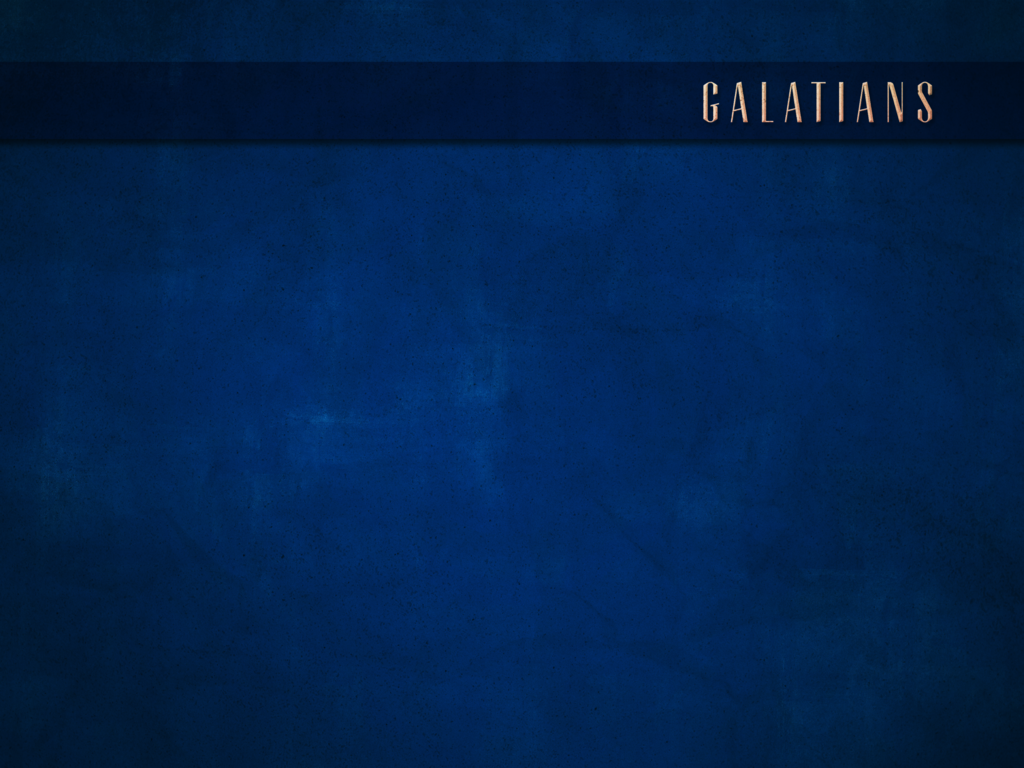 CHAPTER 2:15-21
15 “We are Jews by nature, and not sinners from among the Gentiles;16 nevertheless knowing that a man is not justified by the works of the Law but through faith in Christ Jesus, even we have believed in Christ Jesus, that we may be justified by faith in Christ, and not by the works of the Law; since by the works of the Law shall no flesh be justified.17 “But if, while seeking to be justified in Christ, we ourselves have also been found sinners, is Christ then a minister of sin? May it never be!18 “For if I rebuild what I have once destroyed, I prove myself to be a transgressor.19 “For through the Law I died to the Law, that I might live to God.20 “I have been crucified with Christ; and it is no longer I who live, but Christ lives in me; and the life which I now live in the flesh I live by faith in the Son of God, who loved me, and delivered Himself up for me.21 “I do not nullify the grace of God; for if righteousness comes through the Law, then Christ died needlessly.”
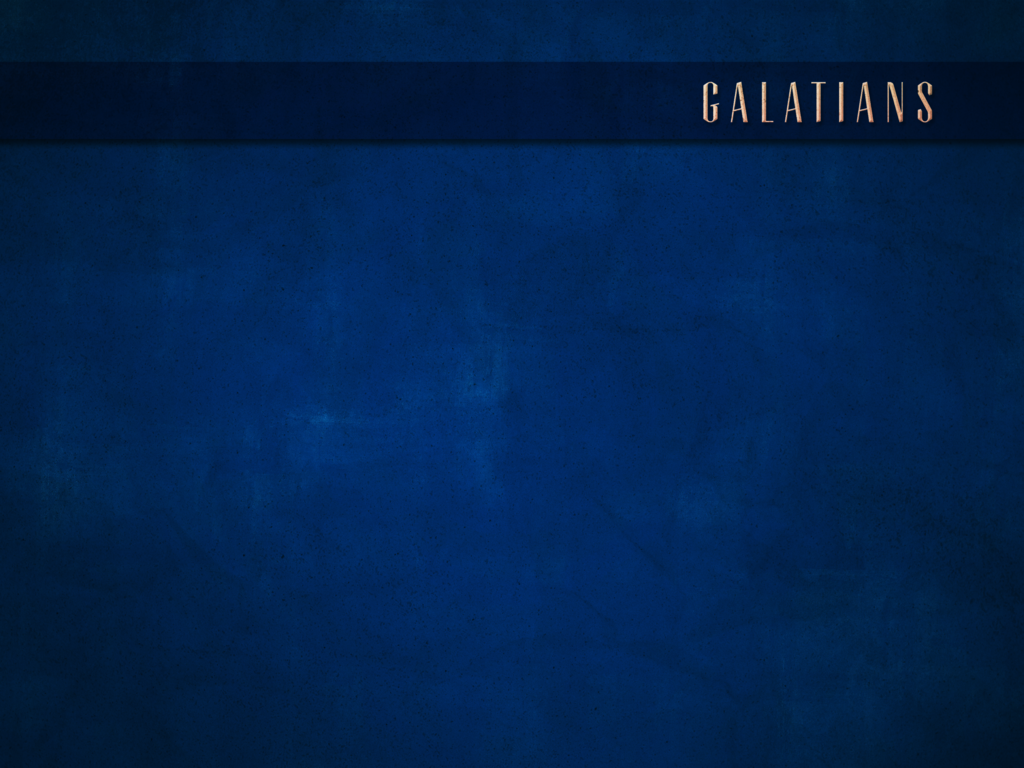 CHAPTER 2:15-21
15 “We are Jews by nature, and not sinners from among the Gentiles;16 nevertheless knowing that a man is not justified by the works of the Law but through faith in Christ Jesus, even we have believed in Christ Jesus, that we may be justified by faith in Christ, and not by the works of the Law; since by the works of the Law shall no flesh be justified.17 “But if, while seeking to be justified in Christ, we ourselves have also been found sinners, is Christ then a minister of sin? May it never be!18 “For if I rebuild what I have once destroyed, I prove myself to be a transgressor.19 “For through the Law I died to the Law, that I might live to God.20 “I have been crucified with Christ; and it is no longer I who live, but Christ lives in me; and the life which I now live in the flesh I live by faith in the Son of God, who loved me, and delivered Himself up for me.21 “I do not nullify the grace of God; for if righteousness comes through the Law, then Christ died needlessly.”
“Peter, by his shifts had contradicted himself helplessly as Paul shows by this condition. When he lived like a Gentile, he tore down the ceremonial law. When he lived like a Jew, he tore down salvation by grace.”

-Robertson’s Word Pictures in the New Testament
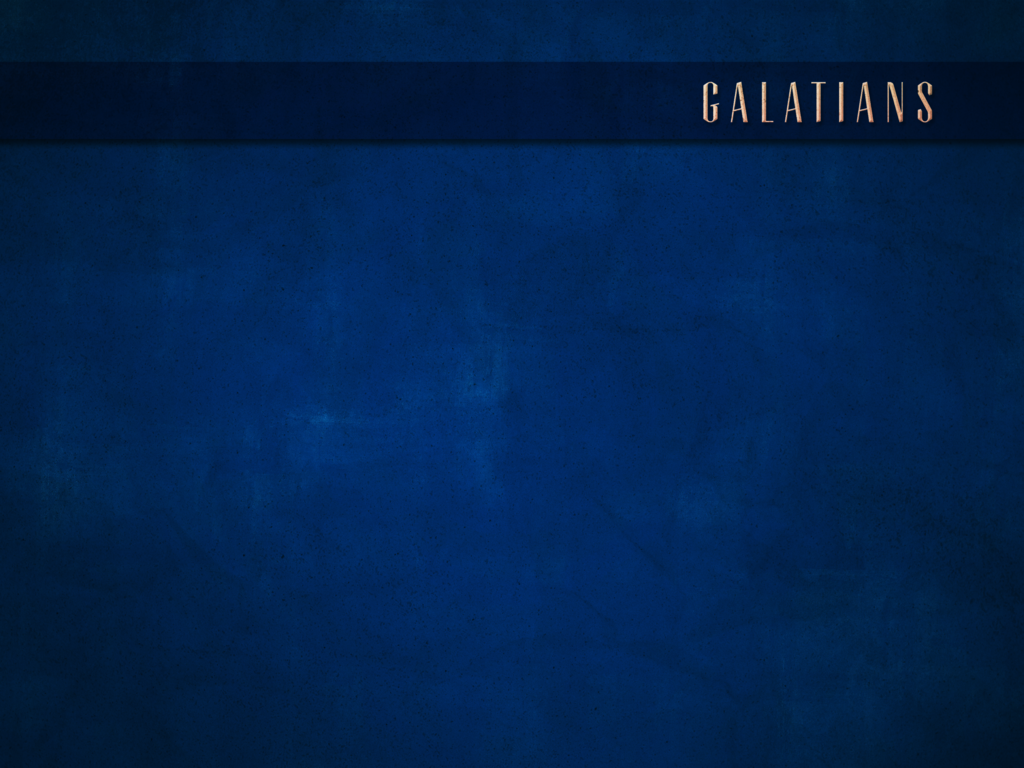 CHAPTER 2:15-21
15 “We are Jews by nature, and not sinners from among the Gentiles;16 nevertheless knowing that a man is not justified by the works of the Law but through faith in Christ Jesus, even we have believed in Christ Jesus, that we may be justified by faith in Christ, and not by the works of the Law; since by the works of the Law shall no flesh be justified.17 “But if, while seeking to be justified in Christ, we ourselves have also been found sinners, is Christ then a minister of sin? May it never be!18 “For if I rebuild what I have once destroyed, I prove myself to be a transgressor.19 “For through the Law I died to the Law, that I might live to God.20 “I have been crucified with Christ; and it is no longer I who live, but Christ lives in me; and the life which I now live in the flesh I live by faith in the Son of God, who loved me, and delivered Himself up for me.21 “I do not nullify the grace of God; for if righteousness comes through the Law, then Christ died needlessly.”
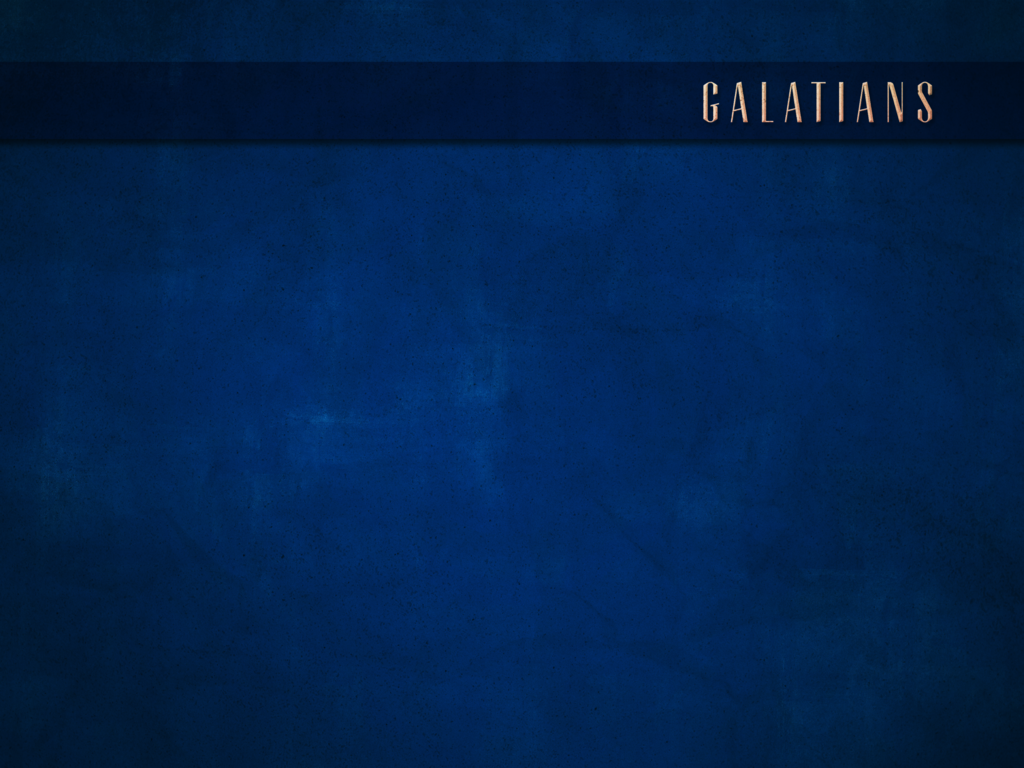 CHAPTER 2:11-14
15 “We are Jews by nature, and not sinners from among the Gentiles;16 nevertheless knowing that a man is not justified by the works of the Law but through faith in Christ Jesus, even we have believed in Christ Jesus, that we may be justified by faith in Christ, and not by the works of the Law; since by the works of the Law shall no flesh be justified.17 “But if, while seeking to be justified in Christ, we ourselves have also been found sinners, is Christ then a minister of sin? May it never be!18 “For if I rebuild what I have once destroyed, I prove myself to be a transgressor.19 “For through the Law I died to the Law, that I might live to God.20 “I have been crucified with Christ; and it is no longer I who live, but Christ lives in me; and the life which I now live in the flesh I live by faith in the Son of God, who loved me, and delivered Himself up for me.21 “I do not nullify the grace of God; for if righteousness comes through the Law, then Christ died needlessly.”
Jesus answered and said to him, “If anyone loves Me, he will keep My word; and My Father will love him, and We will come to him, and make Our abode with him. He who does not love Me does not keep My words; and the word which you hear is not Mine, but the Father’s who sent Me.”
John 14:23-24
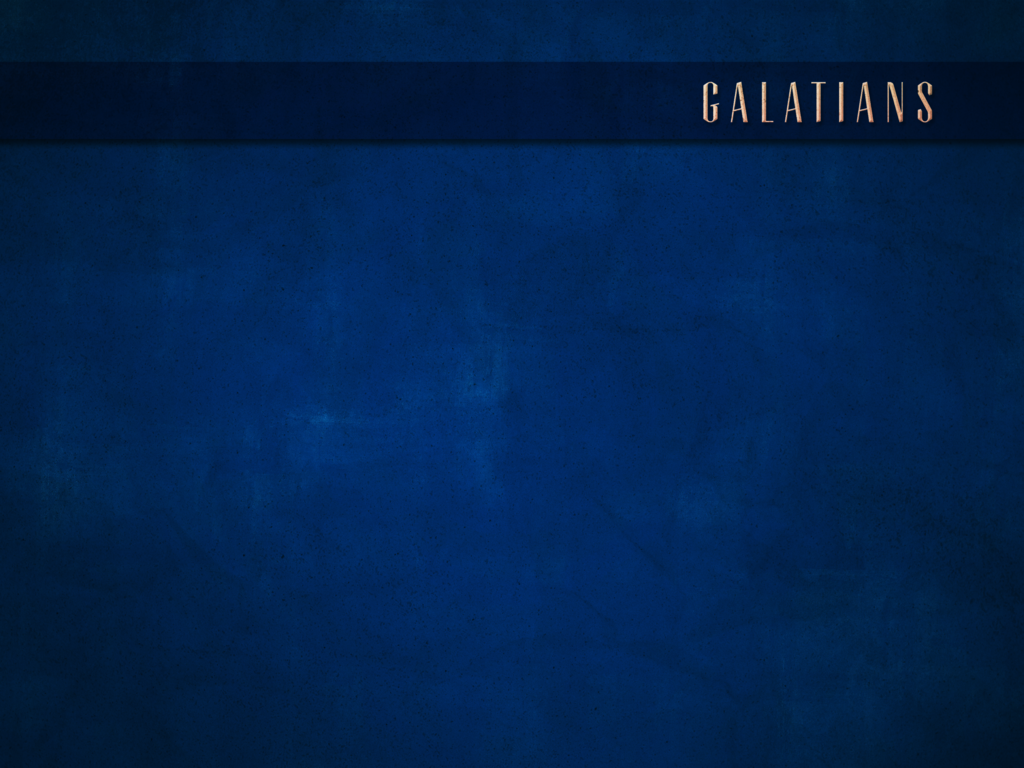 CHAPTER 2:11-14
15 “We are Jews by nature, and not sinners from among the Gentiles;16 nevertheless knowing that a man is not justified by the works of the Law but through faith in Christ Jesus, even we have believed in Christ Jesus, that we may be justified by faith in Christ, and not by the works of the Law; since by the works of the Law shall no flesh be justified.17 “But if, while seeking to be justified in Christ, we ourselves have also been found sinners, is Christ then a minister of sin? May it never be!18 “For if I rebuild what I have once destroyed, I prove myself to be a transgressor.19 “For through the Law I died to the Law, that I might live to God.20 “I have been crucified with Christ; and it is no longer I who live, but Christ lives in me; and the life which I now live in the flesh I live by faith in the Son of God, who loved me, and delivered Himself up for me.21 “I do not nullify the grace of God; for if righteousness comes through the Law, then Christ died needlessly.”
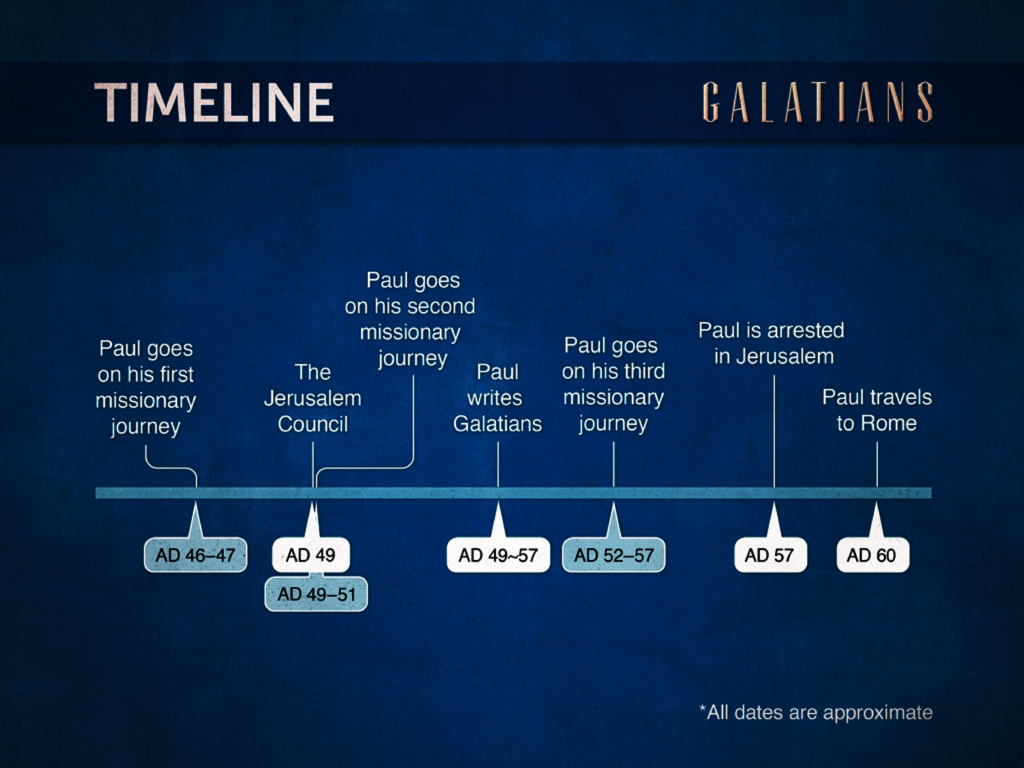 TIMELINE
“That God does not respect man for his person was evidenced by the fact that Paul’s knowledge of the gospel was already so complete and his work was so honoured by God, that those whose person seemed to many so markedly superior to his, found that all they had to do was to frankly recognize his teaching as already adequate and complete, and his work as standing on a perfectly equal footing with their own.”
-Pulpit Commentary